আজকের অনলাইন ক্লাসে সবাইকে শুভেচ্ছা
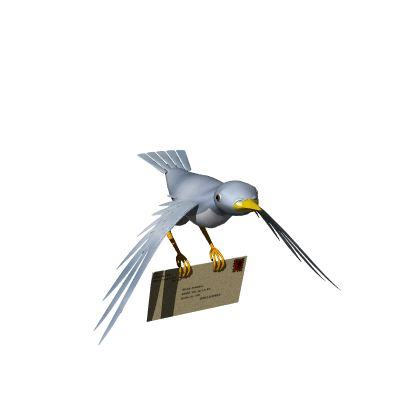 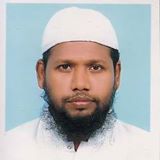 পরিচিতি
মো. আতাউর রহমান সায়েম
শিক্ষক, বাংলা বিভাগ
আইডিয়াল স্কুল অ্যান্ড কলেজ 
মতিঝিল, ঢাকা-১০০০
E-mail: ataur.sayem@gmail.com
শ্রেণি: দশম
   বিষয়: বাংলা দ্বিতীয় পত্র (নির্মিতি)   
   তারিখ: ১৪ ভাদ্র ১৪২৭ বঙ্গাব্দ
		 ২9 আগস্ট ২০২০ খ্রিষ্টাব্দ
		 ০9 মহররম ১৪৪২ হিজরি     
   বার: শনিবার
ছবিগুলো মনোযোগ দিয়ে দেখো
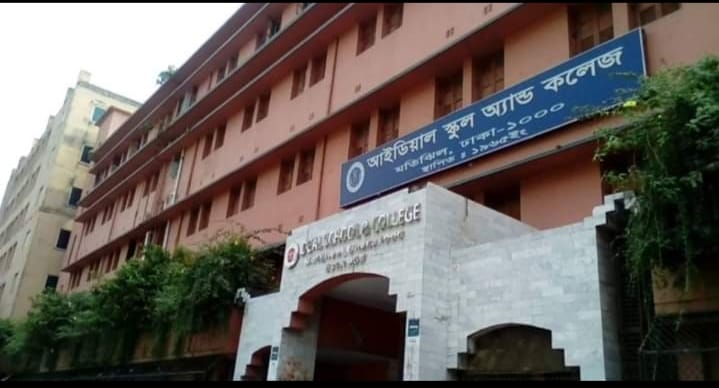 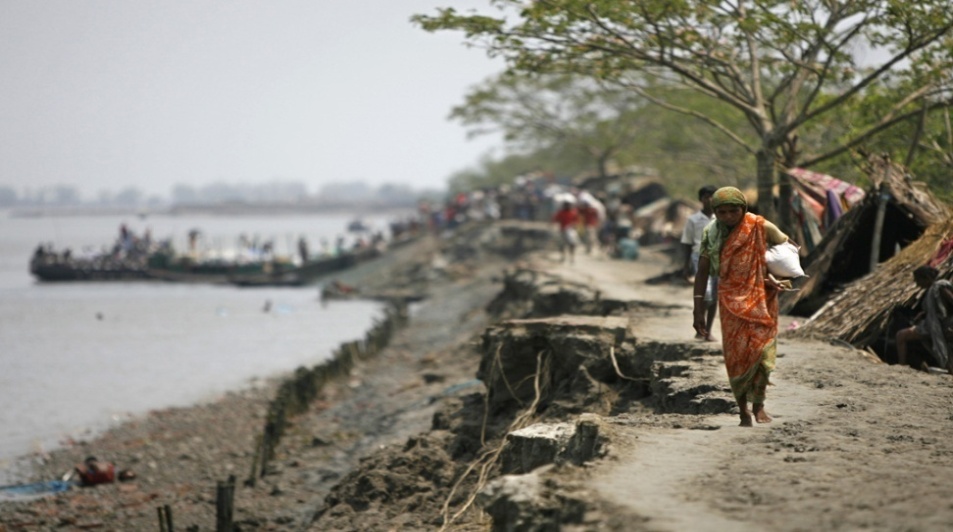 অফিস / শিক্ষা প্রতিষ্ঠান
সংস্কারবিহীন রাস্তা
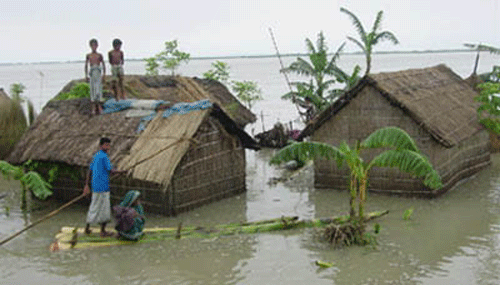 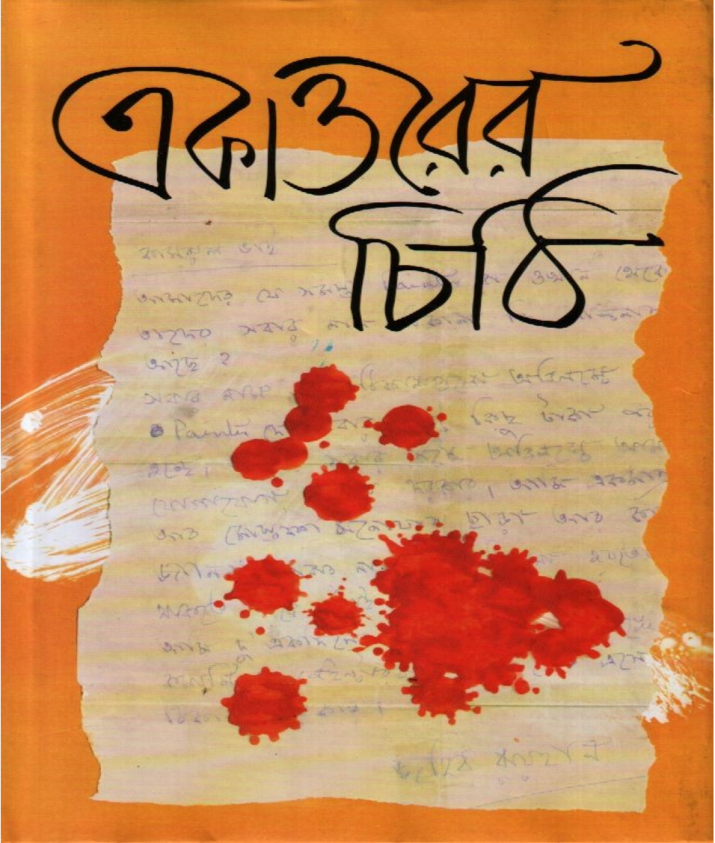 বন্যাদূর্গত এলাকা
একাত্তরের চিঠি
আমরা বিভিন্ন প্রকার বিভিন্ন ব্যক্তি  ও  প্রতিষ্ঠানের  কাছে পত্র লিখি
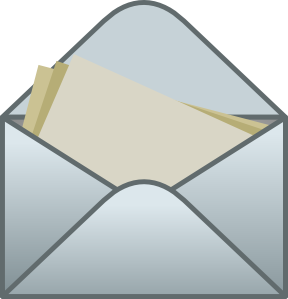 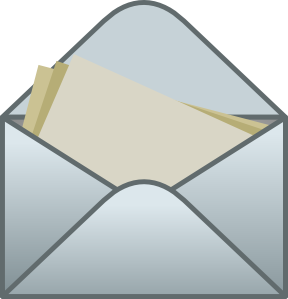 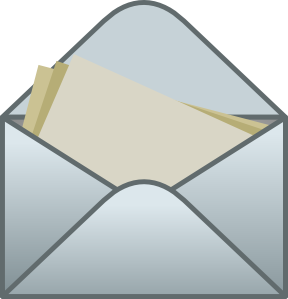 সাংস্কৃতিক অনুষ্ঠান
বন্ধুর কাছে  লেখা
পিতার কাছে 
লেখা
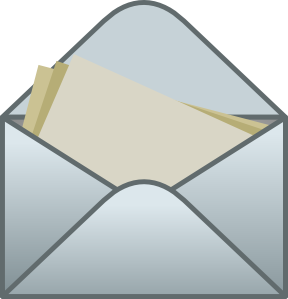 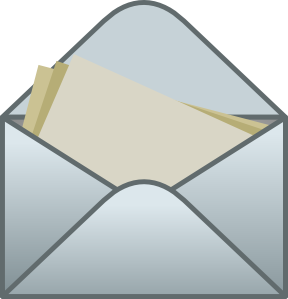 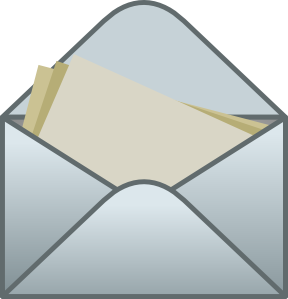 বিয়ের অনুষ্ঠান
চাকুরির জন্য
পুস্তকের চাহিদা
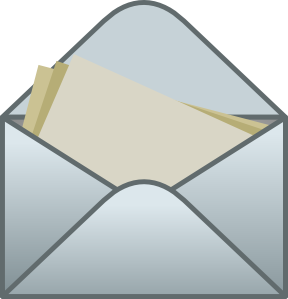 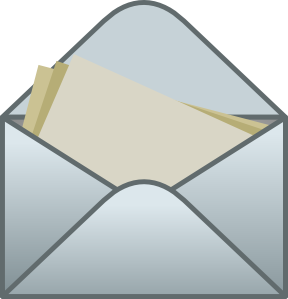 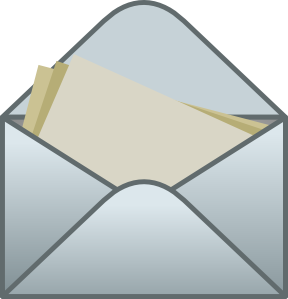 স্কুল থেকে ছুটি চেয়ে
ডাকে বই পাঠাতে পুস্তক প্রকাশকের কাছে
পত্রিকা প্রকাশের
 জন্য
বিষয়বস্তু, প্রসঙ্গ ও কাঠামো অনুসারে বিভিন্ন ধরনের পত্রকে নিম্নলিখিত শ্রেণিতে ভাগ করা যায়:
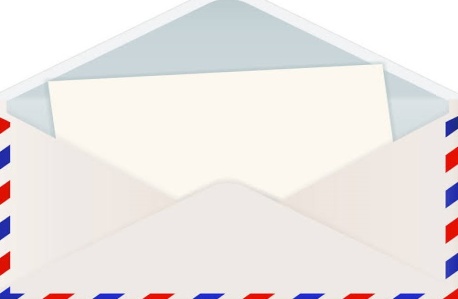 ব্যক্তিগত চিঠি
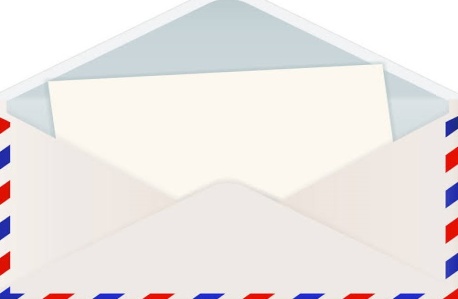 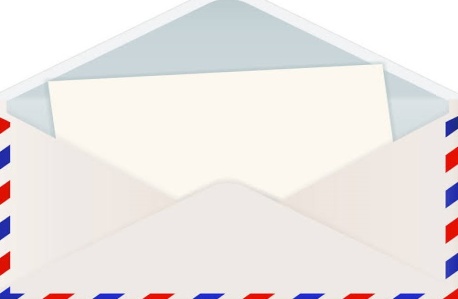 আবেদন পত্র 
বা দরখাস্ত
আমন্ত্রণ বা নিমন্ত্রণপত্র
পত্র
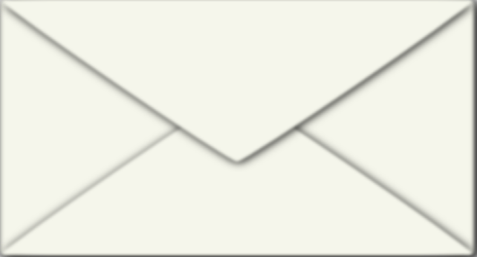 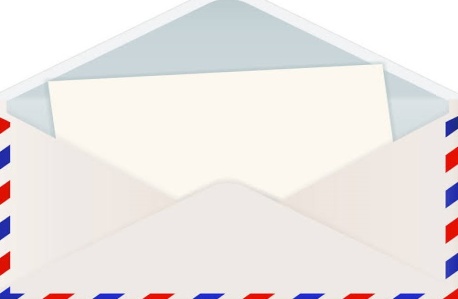 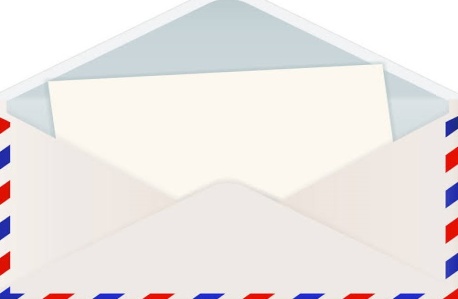 বাণিজ্যিক বা
 ব্যবসায়িক পত্র
সংবাদ পত্রে
 প্রকাশের জন্য চিঠি
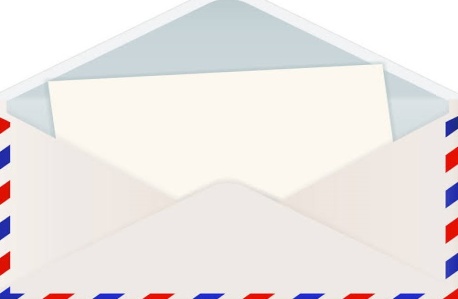 মানপত্র বা স্মারক
 লিপি
[Speaker Notes: এম.সিরাজুল ইসলাম, সহকারি শিক্ষক (আইসিটি), হাজী মফিজ আলী বালিকা উচ্চ বিদ্যালয় ওকলেজ,বিশ্বনাথ,সিলেট।০১৭২৯৬১৫১২০,sirajul165@gmail.com]
পত্রের শ্রেণিবিভাগ
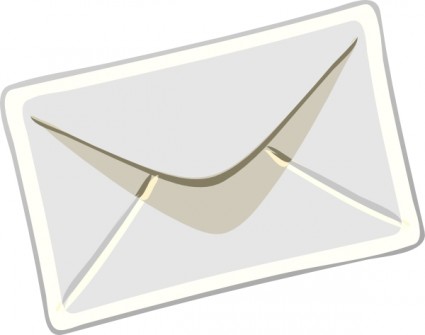 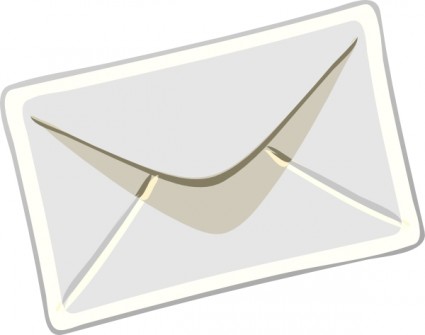 ২. সামাজিক
১. ব্যক্তিগত
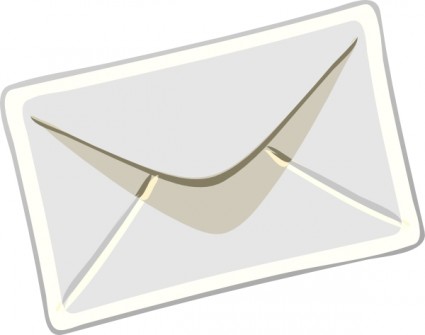 ৩. অফিস সংক্রান্ত
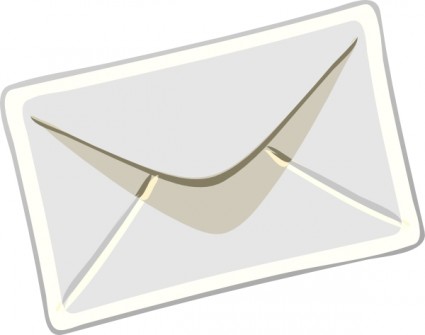 ৪. ব্যবসায়িক
আজকের পাঠ
আবেদন পত্র
শিখনফল
এই পাঠ শেষে শিক্ষার্থীরা...
১. কী তা বলতে পারবে।
২. আবেদনপত্রের বিভিন্ন অংশ চিহ্নিত করতে পারবে।
৩. আবেদনপত্রের গুরুত্ব লিখতে পারবে। 
৪. আবেদনপত্র লিখন কৌশল ব্যাখ্যা করতে পারবে।
পত্রের সংজ্ঞায়ন
ব‍্যক্তিগত কিংবা প্রাতিষ্ঠানিক সম্পর্ক ও যোগাযোগ স্থাপন রক্ষায় যে লেখা, তাকেই পত্র বলা হয়।
সাধারণ অর্থে তথ‍্য কিংবা মনোভাব আদান-প্রদানের লিখিত রূপ হলো পত্র।
'পত্র' শব্দটির শাব্দিক অর্থ পাতা, ফর্দ ইত‍্যাদি। আভিধানিক অর্থে চিহ্ন বা স্মারক।
কোনো পদে নিয়োগপ্রাপ্তির জন্যে বা ছুটি, বদলি, সাহায্য চেয়ে যথাযথ কর্তৃপক্ষের কাছে যে আনুষ্ঠানিক পত্র লেখা হয়, তাকে দরখাস্ত বা আবেদনপত্র বলে।
আবেদনপত্র wjL‡bর ¸iæZ¡:
K. আবেদনপত্রের gva¨‡g আবেদনকারীর †eva I wPšÍvkw³i weKvk N‡U|
 fvlvi Abykxjb nq|
 my›`i K‡i wb‡R‡K Dc¯’vwcZ Kivi kw³ AwR©Z nq|
 wkÿvi cÖavb A½ e‡j cwiMwYZ nq|
 সমস্যার সমাধান হয়।
দরখাস্ত বা আবেদনপত্র সকলের জন্য গুরুত্বপূর্ণ একটি বিষয়। বিভিন্ন কারণে শিক্ষা প্রতিষ্ঠান, কর্মস্থল, চাকুরি, ব্যবসাসহ বিভিন্ন স্থানে বিভিন্ন কাজে দরখাস্ত লেখার প্রয়োজন পড়ে। প্রয়োজন ভেদে কিন্তু দরখাস্ত লেখার ধরনটিও কিছুটা বদলে যায়।
সুন্দর, নির্ভুল, সুলিখিত দরখাস্ত প্রার্থীর যোগ্যতা, দক্ষতা, শিক্ষা ও রুচি সম্পর্কে অনুকূল দৃষ্টি লাভে ও উচ্চ ধারণা পোষণে সাহায্য করে।
আবেদনপত্র লেখার স্টাইল
১। ব্রিটিশ বা সনাতন পদ্ধতি
২। আমেরিকান বা আধুনিক পদ্ধতি
নমুনা             ১। তারিখ২। শিরোনাম/ প্রাপক(ঠিকানা সংবলিত)                 প্রধান শিক্ষক/অধ্যক্ষ মহোদয়............................................. ৩। মূল কথা/ বিষয়:  ৪। সম্ভাষণ মহোদয়/ মহাত্মন/ জনাব,
৫। আবেদনের গর্ভাংশ ৬। ভদ্রোচিত বিদায়/ বিদায় সম্ভাষণ (নাম ও স্বাক্ষরসহ)     নিবেদকআপনার অনুগত শিক্ষার্থী/ শিক্ষার্থীবৃন্দ.........................................
তারিখ লেখার নিয়ম-কানুন
হিজরি ক্যালেন্ডার (চাঁদ, মহররম, ৩৬০ দিন), গ্রেগরিয়ান ক্যালেন্ডার (সূর্য, জানুয়ারি, ৩৬৫) ও বঙ্গাব্দ ক্যালেন্ডার (বৈশাখ, ৩৬৫)
তাংঃ ২৯ আগস্ট, ২০২০ খ্রিষ্টাব্দ২৯ আগস্ট, ২০২০ খ্রিস্টাব্দ২৯, আগস্ট, ২০২০ খ্রীষ্টাব্দআগস্ট, ২৯, ২০২০ খ্রীস্টাব্দ২৯/৮/২০২০ খ্রীঃ৮/২৯/২০২০ খ্রী:২৯-৮-২০২০ ইংরেজী২৯.৮.২০২০ ইংরেজি২৯, আগস্ট, ২০২০ ইং
আগস্ট ২৯, ২০২০ খ্রিষ্টাব্দ২৯ আগস্ট ২০২০ খ্রিষ্টাব্দ২৯/০৮/২০২০ খ্রি.২৯-০৮-২০২০ খ্রি.২৯.০৮.২০২০ খ্রি.
তারিখের সাথে ই, রা, ঠা, লা, শে না লেখাই ভালো। বিশেষ করে ১৯ থেকে ৩১ তারিখ পর্যন্ত অংকের কথায় শেষ বর্ণে শ রয়েছে। যেমন: অংকে ২১; আর কথায় একুশ। তাহলে (একুশ+শে)= একুশশে হলো যা ঠিক নয়। তাই ২১ শে ফেব্রুয়ারি না লিখে হয় ২১ ফেব্রুয়ারি নতুবা কথায় একুশে ফেব্রুয়ারি লেখা উচিত।
আগস্ট ২৯, ২০২০ খ্রিষ্টাব্দ
বরাবর/ মাননীয়/ মহামান্য
আগস্ট ২৯, ২০২০ খ্রিষ্টাব্দপ্রধান শিক্ষককাউনিয়া সরকারী এম.এইচ হাইস্কুলকাউনিয়া, রংপুর- ৫৪৪০
প্রশ্নে উল্লিখিত প্রতিষ্ঠানের নাম
মাধ্যম:
আগস্ট ২৯, ২০২০ খ্রিষ্টাব্দপ্রধান শিক্ষককাউনিয়া সরকারী এম.এইচ হাইস্কুলকাউনিয়া, রংপুর- ৫৪৪০মাধ্যম: শ্রেণিশিক্ষক।
বিষয়
আগস্ট ২৯, ২০২০ খ্রিষ্টাব্দপ্রধান শিক্ষককাউনিয়া সরকারী এম.এইচ হাইস্কুলকাউনিয়া, রংপুর- ৫৪৪০মাধ্যম: শ্রেণিশিক্ষক।বিষয়:  বড় বোনের বিয়ে উপলক্ষে অগ্রিম তিন             দিনের ছুটির জন্য আবেদন।
আবেদনপত্রের সূত্র / স্মারক নম্বর
মহোদয়/মহাত্মন/ জনাব
সবিনয়/ বিনীত
g‡nv`q,
h_v wewnZ mম্মvb cÖ`k©b c~e©K mwebq wb‡e`b GB †h, Avwg Avcbvi we`¨vj‡qi Aóg †kªwYi GKRb wbqwgZ QvÎ| Avgv‡`i cwiev‡ii m`m¨ msL¨v AvURb| Avgiv `yB eo †evb XvKv wek¦we`¨vj‡q c‡o Ges `yB eo fvB bUi †Wg K‡j‡R Ges Avwg G we`¨vj‡q Aa¨qb Kwi| Avgvi evev GKRb mvgvb¨ †eZbfy³ miKvwi Kg©Pvix| eZ©gv‡b `v`yi wPwKrmvi Kvi‡YI cÖPzi UvKv LiP Ki‡Z n‡”Q| G Ae¯’vq Avgvi †jLvcovi LiP †`Iqv evevi c‡¶ Am¤¢e n‡q c‡o‡Q|
 
AZGe, g‡nv`‡qi wbKU AvKzj cÖv_©bvÑ Dchy©³ Kvi‡Y Avgvi †jLvcovi c_ myMg Kivi j‡¶¨ Avgv‡K webv †eZ‡b Aa¨qb Kivi my‡hvM w`‡j Avcbvi wbKU K…ZÁ _vKe|
AZGe, g‡nv`‡qi wbKU AvKzj cÖv_©bvÑ Dchy©³ Kvi‡Y Avgvi †jLvcovi c_ myMg Kivi j‡¶¨ Avgv‡K webv †eZ‡b Aa¨qb Kivi my‡hvM w`‡j Avcbvi wbKU K…ZÁ _vKe|
বাধিত/ মঞ্জুর/আজ্ঞা/ মর্জি/কৃতজ্ঞ
বিনীত নিবেদক
একান্ত বাধ্যগত ছাত্র/ ছাত্রী
wb‡e`K,
Avcbvi AbyMZ QvÎ
(mvwRb Avn‡g`)
†kªwY: দশম
kvLv: Gd
µwgK b¤^i: 01
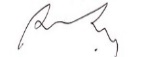 প্রশ্নে উল্লিখিত পরীক্ষার্থীর নাম...
বহুজন শিক্ষার্থীর জন্য হলেপক্ষে
সংযুক্তি
অভিভাবকের স্বাক্ষর
আবেদনপত্রে খাম, মুঠোফোন, ই-মেইল
মাননীয় মন্ত্রী/ মেয়র/সংসদ সদস্য/ জেলা প্রশাসক/চেয়ারম্যান
এলাকার সমস্যার সমাধান
চাকুরির জন্য (সংশ্লিষ্ট কর্তৃপক্ষ)
কাগজ, পেজ, মার্জিন, প্যারা, হাতের লেখা, শব্দ, বাক্য...
ব‍্যক্তিগত পত্র কত পৃষ্ঠায় লিখতে হবে তা নির্ধারিত নেই। তবে প্রশ্নের মান-বণ্টন ও সময় দেখে ভেবে-চিন্তে লেখা উচিত। মোটামুটি হাতের লেখায় দুই থেকে তিন পৃষ্ঠার মধ‍্যে লিখলে যথেষ্ট হবে।
দরখাস্ত বা আবেদনপত্র এক পৃষ্ঠায় লেখা উত্তম।
মূল্যায়ন
১.আবেদনপত্রের কয়টি অংশ থাকে?
২. আবেদনপত্রে তারিখ কোথায় লিখতে হয়?
৩. কোন কোন আবেদনপত্রে খাম দিতে হয়?
[Speaker Notes: এম.সিরাজুল ইসলাম, সহকারি শিক্ষক (আইসিটি), হাজী মফিজ আলী বালিকা উচ্চ বিদ্যালয় ওকলেজ,বিশ্বনাথ,সিলেট।০১৭২৯৬১৫১২০,sirajul165@gmail.com]
বাড়ির কাজ
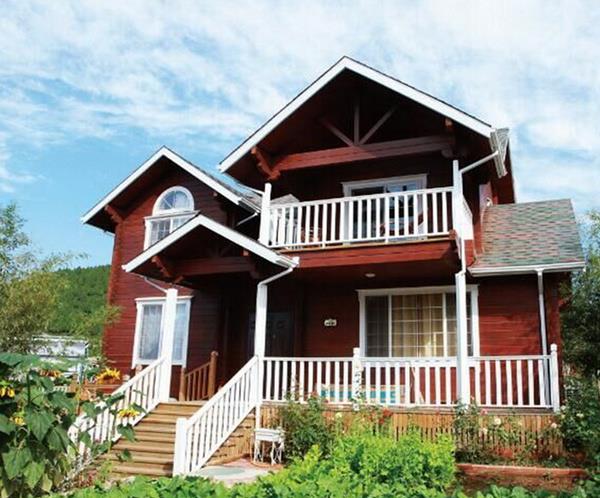 ১। মনে করো, তোমার নাম আব্দুর রহমান। তুমি দিনাজপুর জিলাস্কুলের দশম শ্রেণির শিক্ষার্থী। তোমার শ্রেণির রোল ০৩। বিনা বেতনে অধ্যয়নের জন্য প্রধান শিক্ষকর নিকট আবেদন পত্র লেখো।
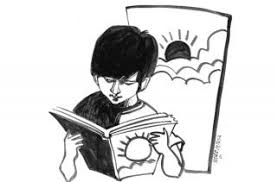 সবাইকে ধন্যবাদ